Ход и перспективы реализации программы повышения конкурентоспособности Томского государственного университета
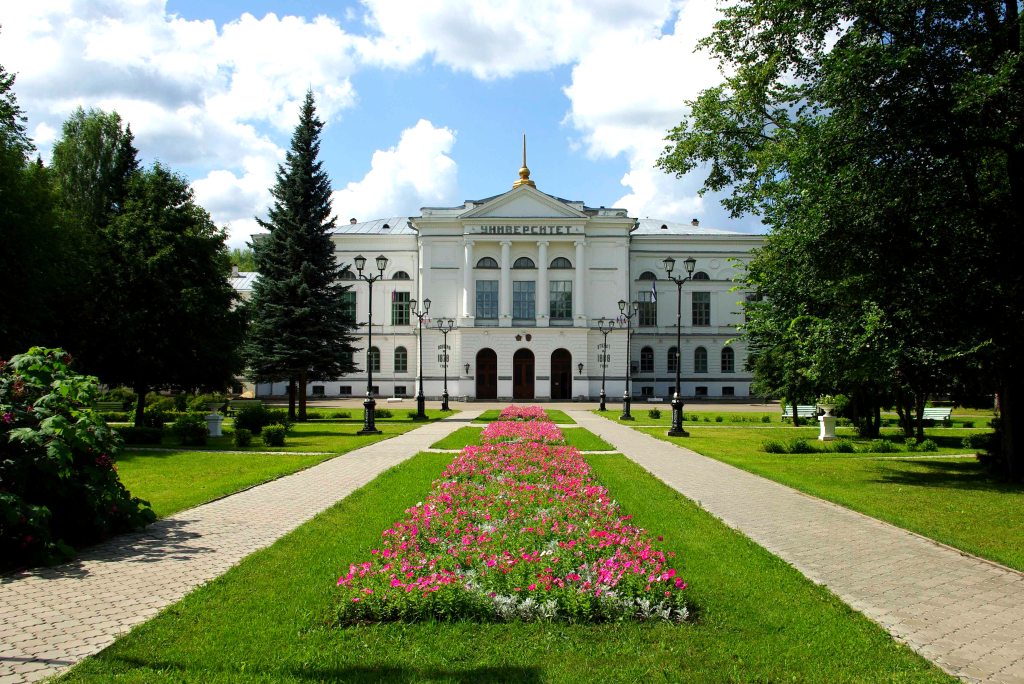 План мероприятий «дорожная карта» Программы  включает в себя семь ключевых областей развития
Стратегические инициативы
Ключевые задачи
1
Интеллектуальный портфель образовательных программ
Новые совместные программы
Интернет-лицей и дистанционные школы  
Непрерывное образование
Международные сертификаты
2
Привлечение и развитие ключевого персонала
Управление человеческими ресурсами, HR
Центр академической мобильности сотрудников
Привлечение ведущих специалистов и молодых НПР
3
Привлечение талантливых студентов и выпускников ведущих вузов
Развитие программ аспирантуры
Усиление студенческой мобильности


Привлечение зарубежных студентов 
Поддержка талантливых студентов и аспирантов
4
Исследования и разработки, R&D
Открытие  Центров превосходств 
      и ведущих лабораторий

Повышение  публикационной активности
Повышение  рейтинга ТГУ
5
Система управления изменениями в университете
Улучшение организационной структуры 
Офис стратегического управления
Управление изменениями
Матричная система управления
6
Увеличение привлекательности  ТГУ и г. Томска
Увеличение привлекательности  ТГУ и Томска как города-университета
Работа с выпускниками
Социально-экономическая валоризация знания
7
Развитие внутренних сервисов
Развитие интегрированных информационных систем 
Внедрение МСФО
Совершенствование системы планирования и бюджетирования
Задачи первого этапа  выполнения Программы повышения конкурентоспособности 2013-2104 гг.
ТГУ 2013-14 гг.
Ключевые факторы успеха:
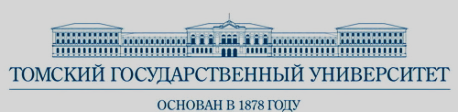 Репутация
Результат
Концентрация
   Вовлечение
Интернационализация
Создание организационной основы программы трансформации университета на принципах:проектного управления; ориентации на результат; создания сервисов; ориентации на внутреннего и внешнего клиента
Наблюдательный Совет

Международный академический Совет

Административный Совет

Управляющий комитет

Комитет по найму зарубежных ученых
Стратегический офис, поддержка проектного управления
Управление развитием персонала, найм, конкурс, базовая и эффективная сторона контракта, оценка и развитие персонала
Школа проектного лидерства, проектная вовлеченность
Центр академической мобильности
Центр поддержки публикационной активности
Центры перевода и академического письма
Центр совместных образовательных программ
Управление инновационной деятельности
Управление стратегического партнерства
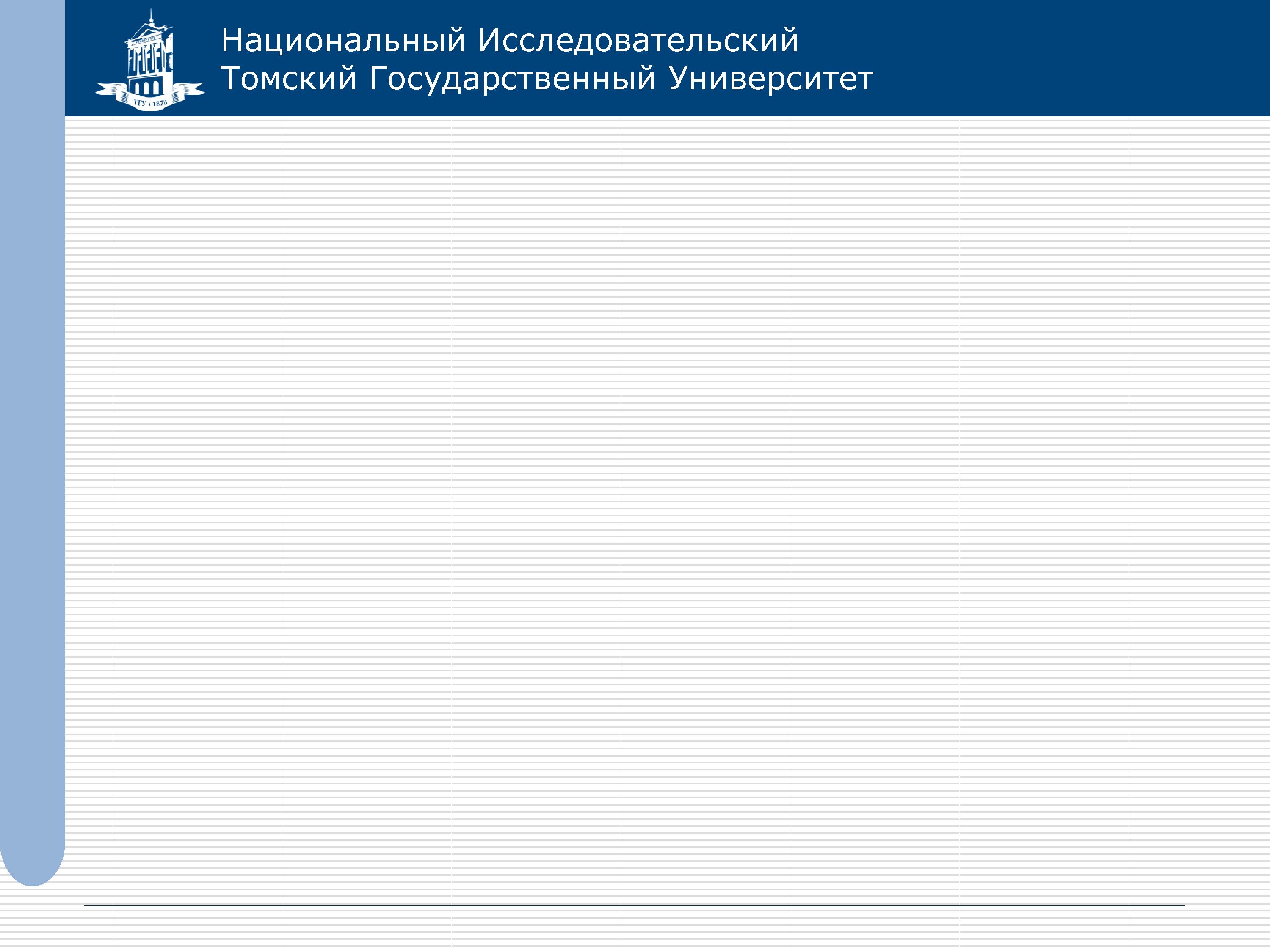 Финансирование первого этапа мероприятий программы, ключевые результаты
Деньги
Лаборатории – свыше 370 млн. руб.
Мобильность, стажировки – свыше 50 млн. руб.
Модернизация информационных систем – свыше 90 млн руб.

Результаты
Статьи в  базах данных  Web of Science и Scopus, факт прошлого года 436  - свыше 1000 в 2014 г.
Объемы исследований - около 1500 млн. руб., рост в 1,5 раза
Рост в рейтинге QS – 100 пунктов
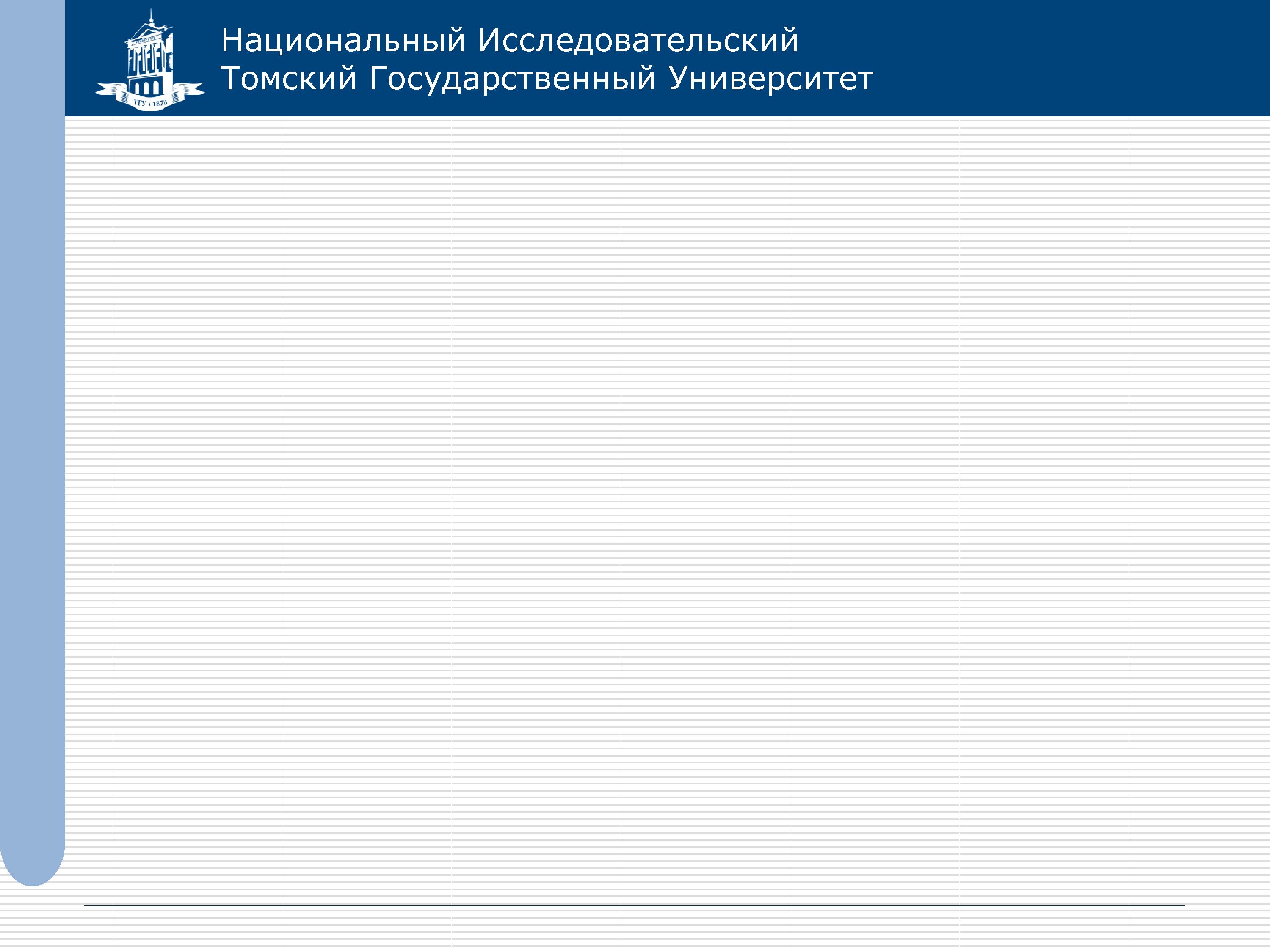 Приоритет выполнения  2 этапа Программы повышения конкурентоспособности в  2015-2016 гг.: Религия Качества
Ключевые задачи: мировое признание, эффективность, интернационализация
Концентрация  и управление талантами;
Вовлечение персонала в процессы управления университетом, распределенное, открытое управление;
Создание мультикультурной среды;
Проектная вовлеченность персонала и обучающихся; 
Профессионализация управления;
Внешний контур управления, связь с рынком, заказы и инвестиции;
Диверсификация источников дохода;
Дифференциация академических позиций, определение профилей деятельности, эффективное распределение нагрузки и оптимизация деятельности;
Клиентоориентированность персонала сервисных служб
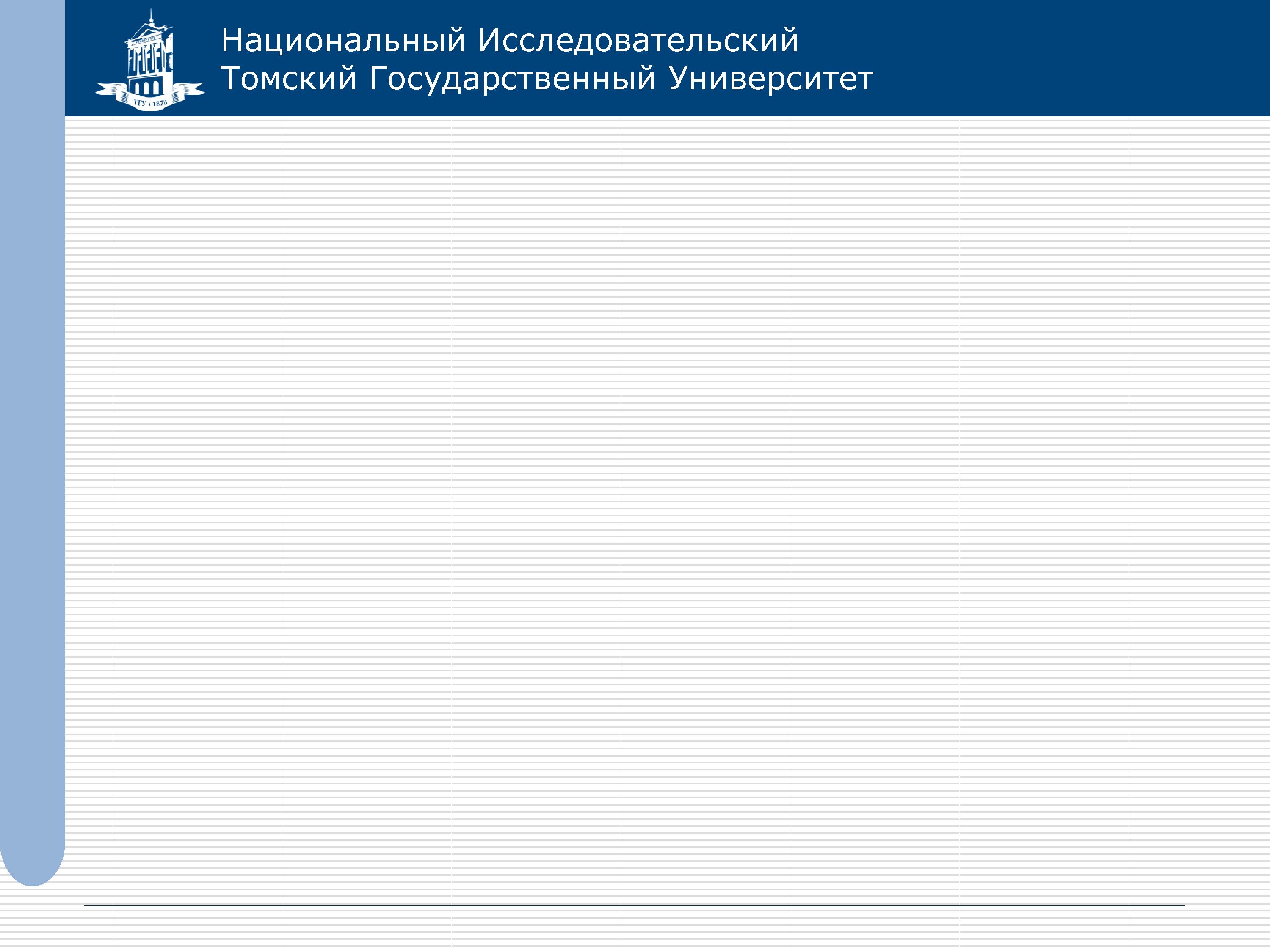 Выполнение  2 этапа Программы повышения конкурентоспособности в  2015-2016 гг.:
Ключевые инструменты
Конкурсное распределение ресурсов;
Эффективный контракт;
Обучение, мобильность, тренинги;
Обратная связь;
Проектная деятельность;
Фандрайзинг,  бюджетирование;
Информационно-аналитические системы
 
Ожидаемые результаты 2015-2016 гг.:
Двукратный рост цитируемости по статьям, учтенным в базах данных  Web of Science и Scopus на одного НПР; 
Рост объемов финансирования исследований  в 1,5 раза; Динамика в рейтинге QS World University Rankings на 100 пунктов за два года
График подготовки Дорожной карты на 
2015-2016 гг.
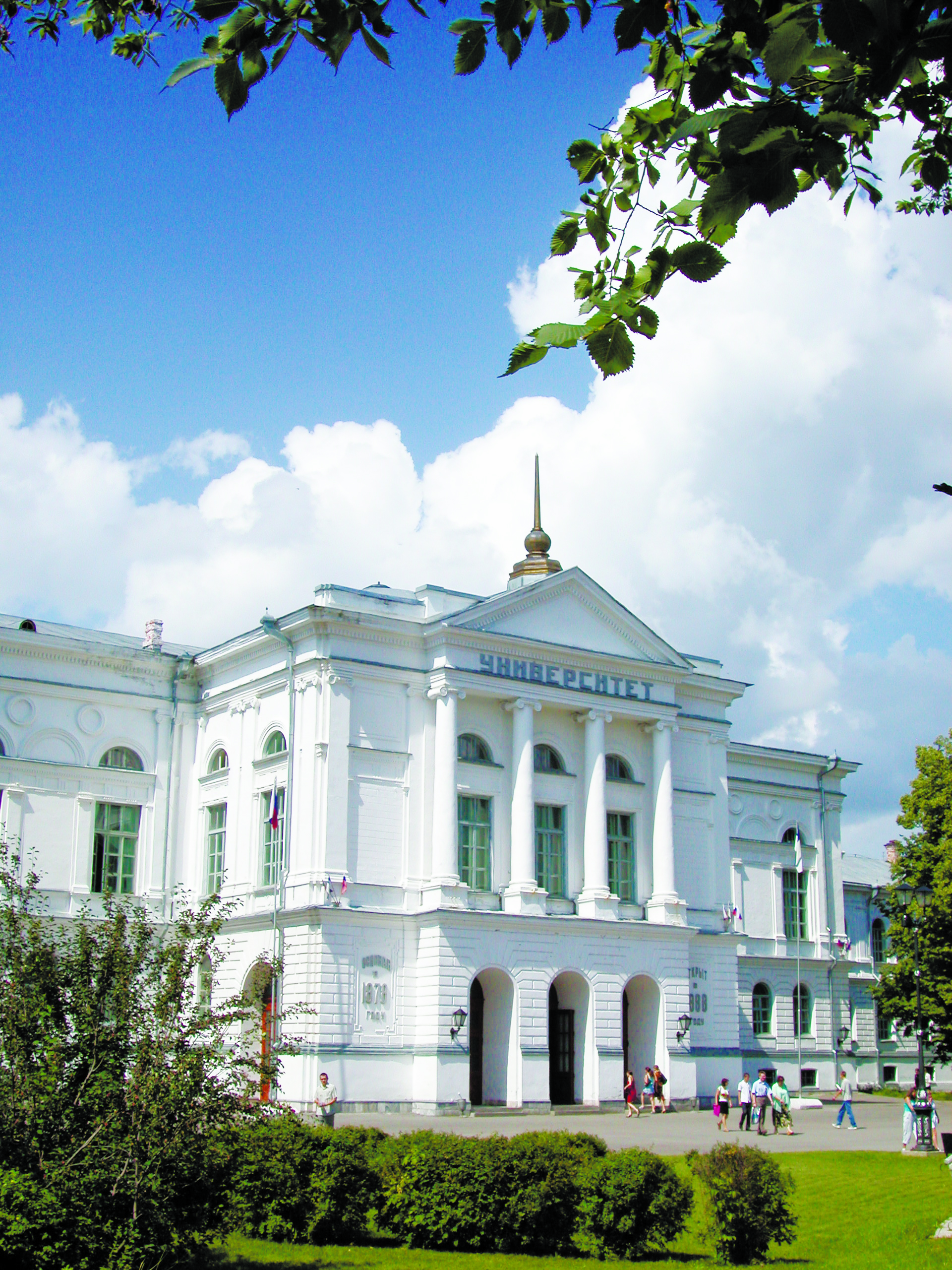 47 место в международном рейтинге QS BRICS в 2014 


6 место среди российских вузов
Вхождение в топ 500 рейтинга QS World University Rankings (WUR) 2014/15
Спасибо за внимание!